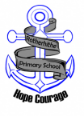 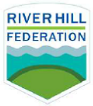 KS1 SATs
Information for Parents
Rotherhithe Primary School
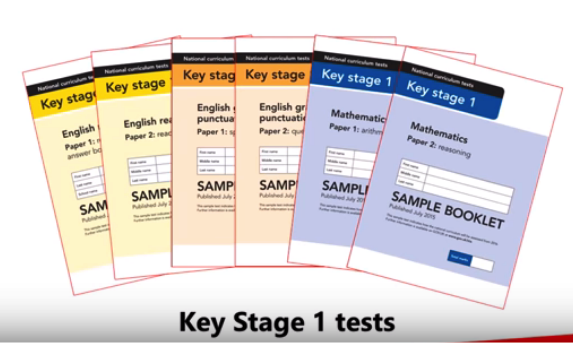 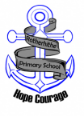 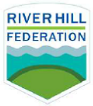 When are the tests?
KS1 tests must take place in May.
Each school can choose their own assessment timetable. We carefully spread the tests out across 2-3 weeks. These will start on Friday 12th May.  
 We aim to administer the tests in small groups away from the rest of the class to ensure it is as stress-free as possible. Pupils can take breaks if needed.
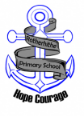 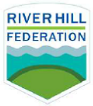 Which Subjects?
Reading Test  
			Paper 1 and Paper 2

Mathematics Test  
Paper 1 Arithmetic test 
Paper Reasoning test

Writing and Science are teacher assessed
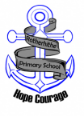 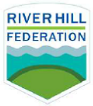 Reading
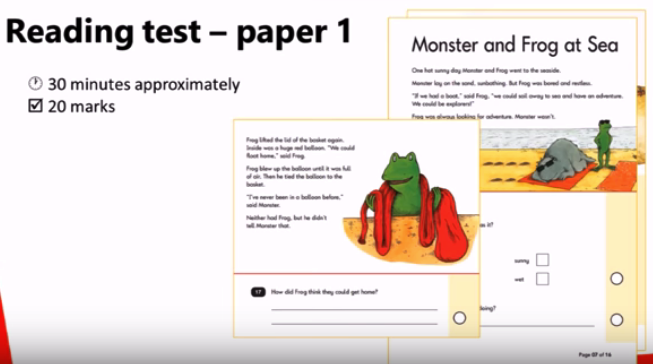 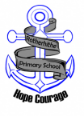 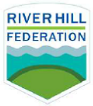 Reading
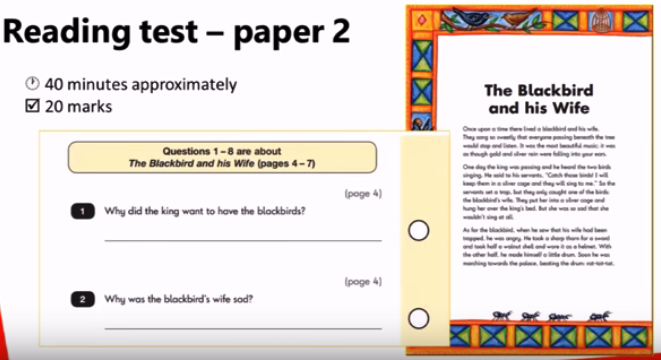 Mathematics
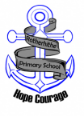 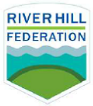 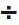 Mathematics
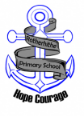 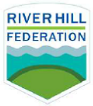 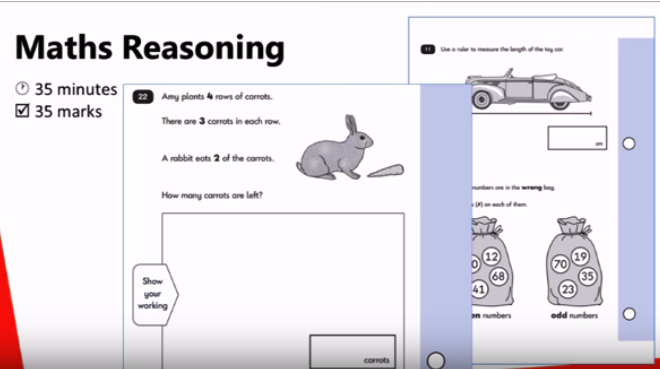 Scaled Score
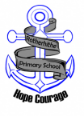 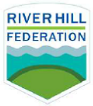 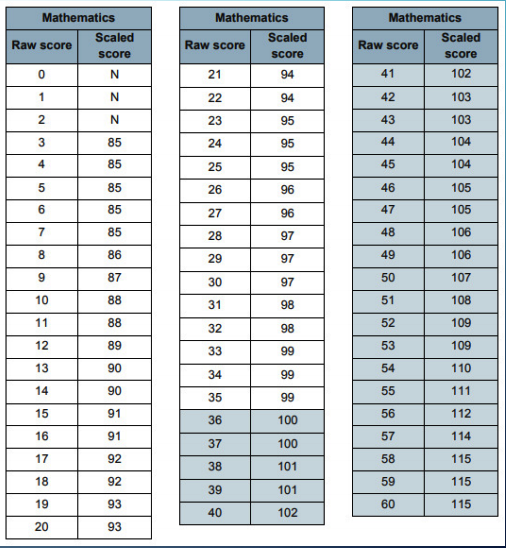 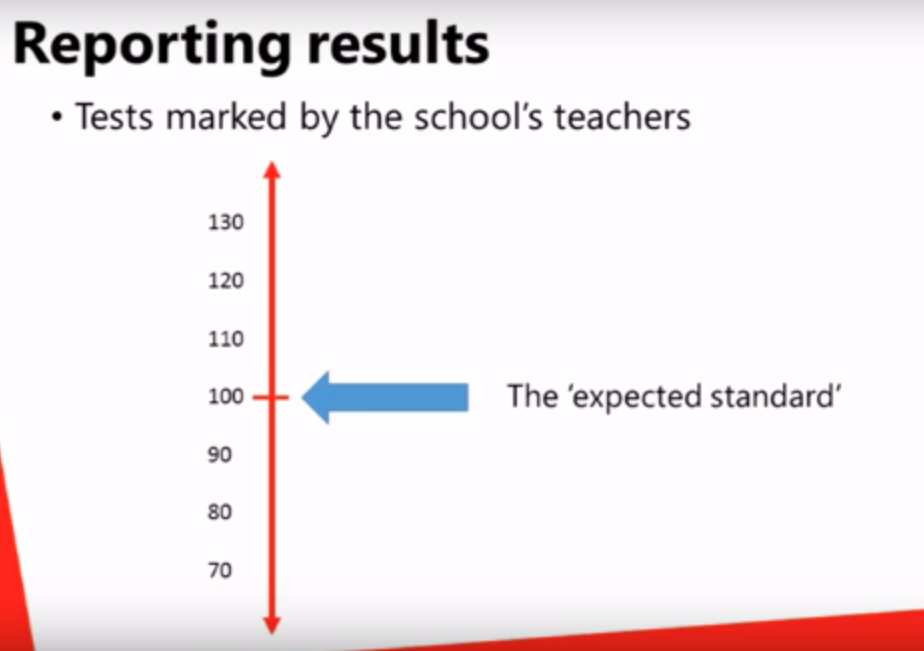 [Speaker Notes: The results of the  two papers are added to give a raw score. We then use a conversion chart which gives us a scaled score. This pass mark changes each year]
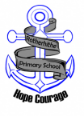 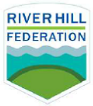 KS1 SATS 2023
Attainment judgements for Reading, Writing and Mathematics    
GDS- working at greater depth
EXS- working at the expected standard
WTS – working towards the expected standard
PK (1-4) working below Key stage 1 standard



Science:  
EXS – has met the expected standard 
HNM- had not met the expected standard
English Writing
English Writing
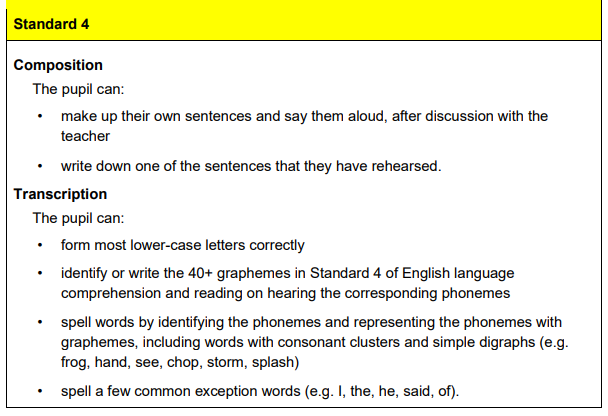 Exemplification samples
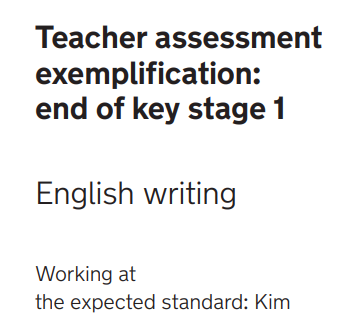 At the expected standard
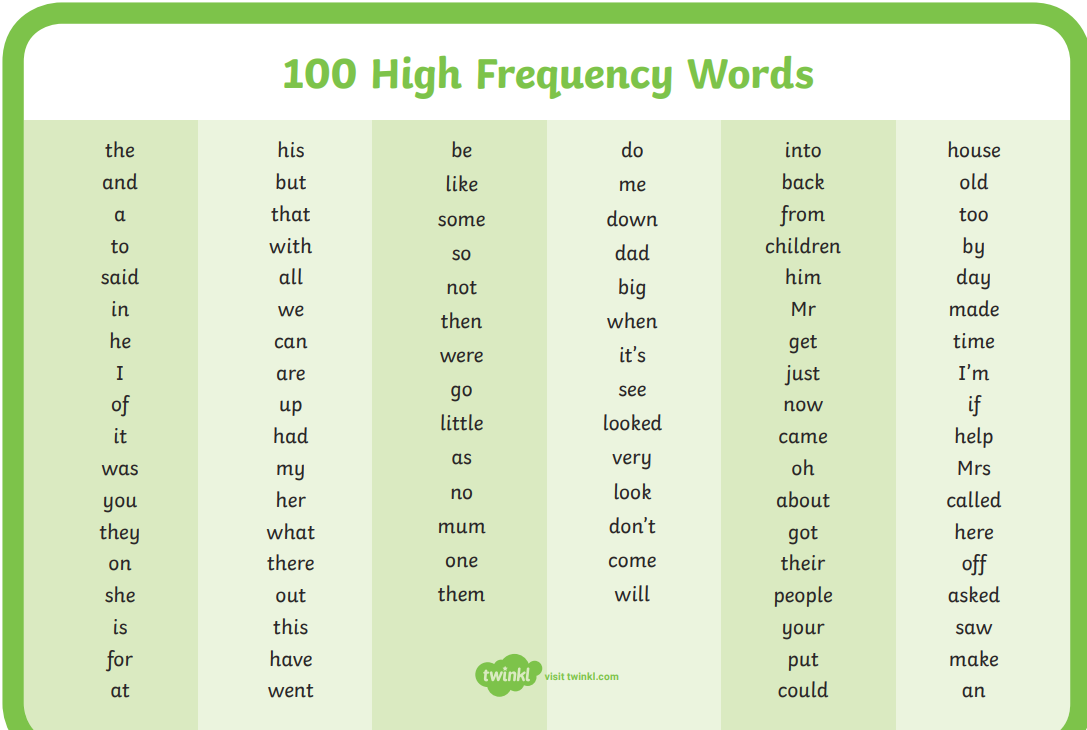 Reading and spelling
Science
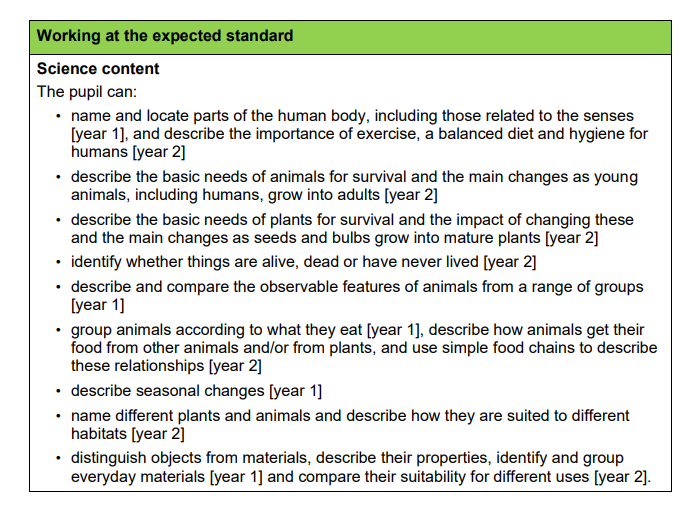 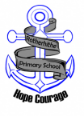 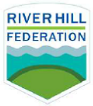 Please look at the examples provided:
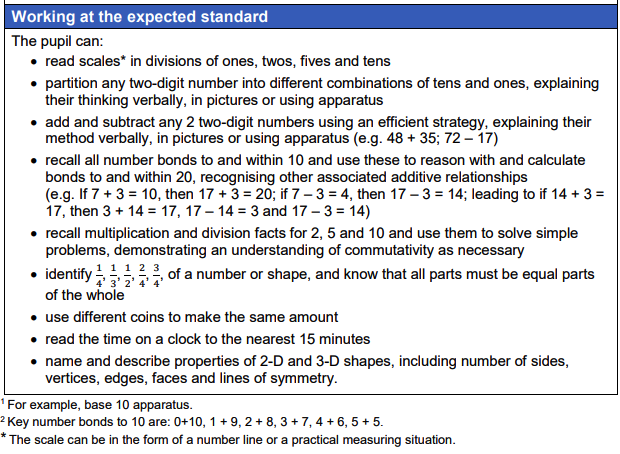 The Interim Framework
[Speaker Notes: Your child’s teacher will consider lots of different forms of evidence (book work, tests, observations etc) to determine their final grade. 

The assessment criteria for working towards, expected and greater depth is set out in the Interim Framework. In KS1 teacher’s use the tests to support their final judgments.]
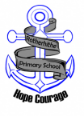 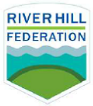 We can make special arrangements:

Additional time
A scribe
A reader (in the mathematics reasoning tests)
What if my child has additional needs?
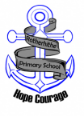 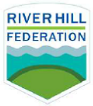 Read every day with your child and talk about what is happening in books.
Practice common exception words using a look cover write check approach.
Practice number facts.
Make any home learning fun.
Ensure they are well rested and get a good night sleep.
Keep the children well hydrated with water.
How can I help?